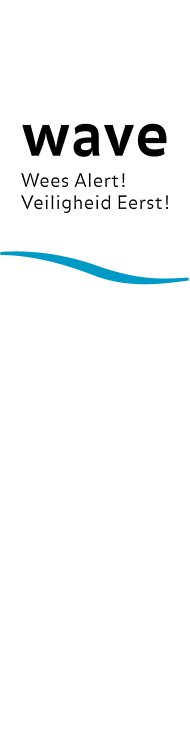 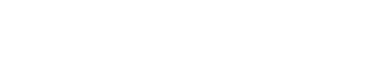 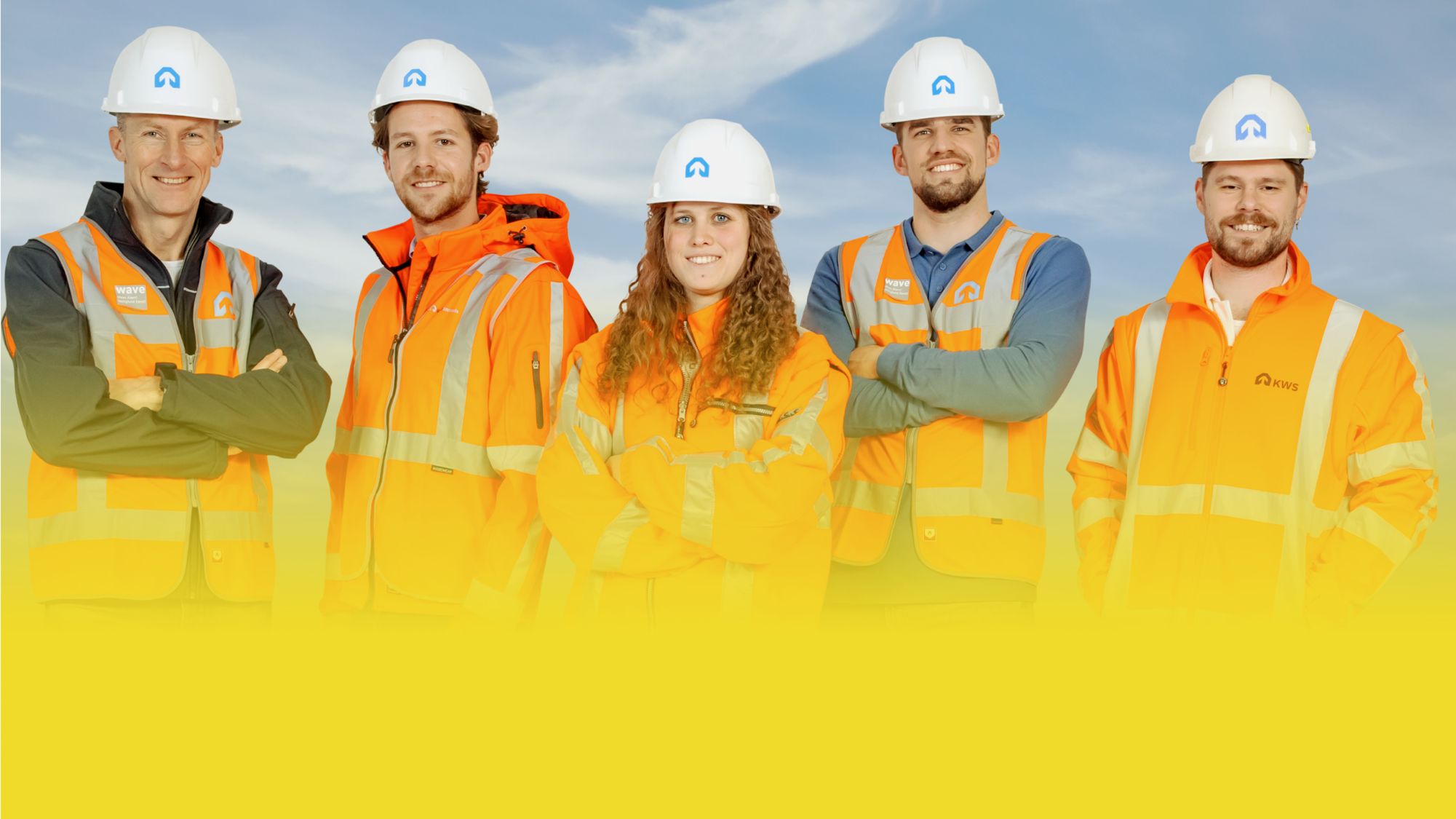 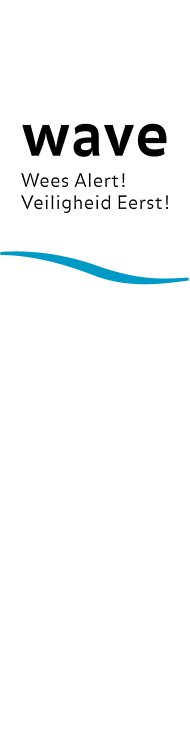 De la bingo! Un accident, până la:
LUCRÂND ÎN SIGURANȚĂ ÎMPREUNĂ, PUTEM FACE DIFERENȚA
Bingo! Acum pot face diferența
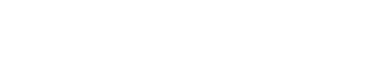 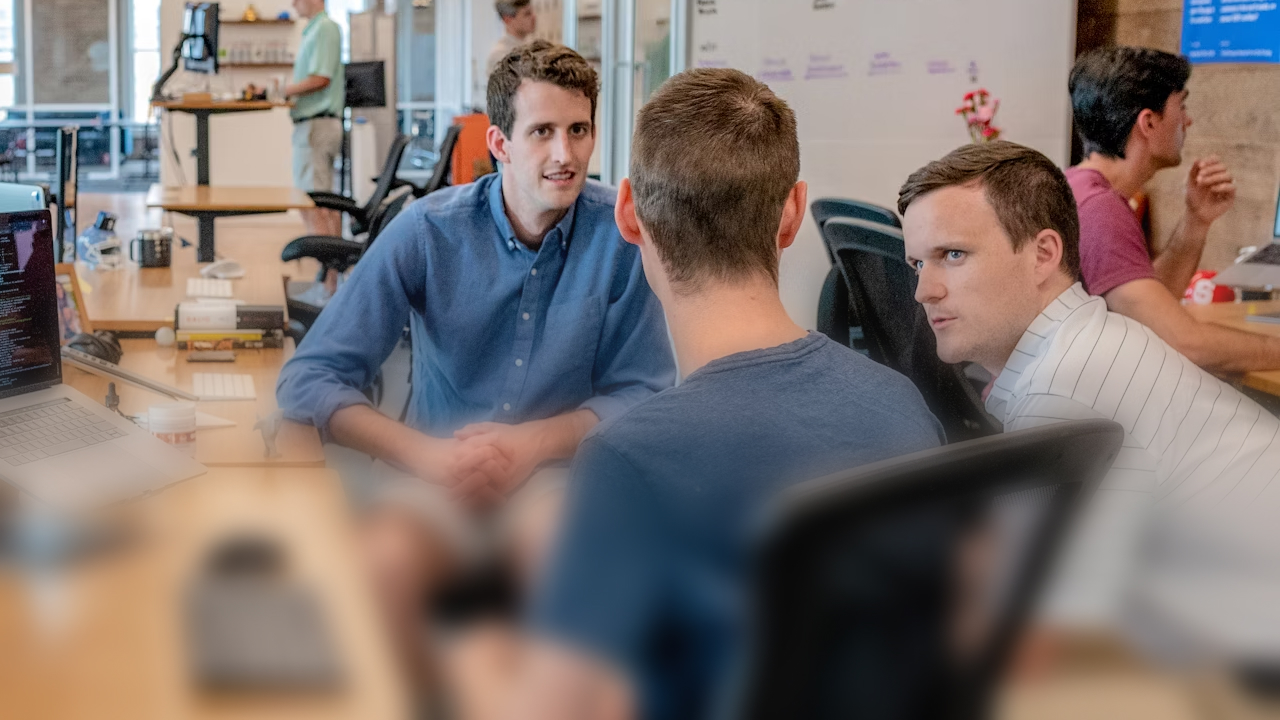 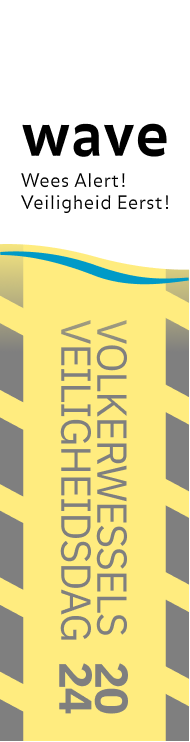 Valoarea WAVE: Respect
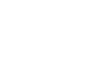 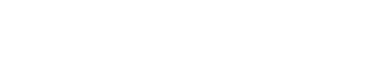 Get your 
bingo card ready!
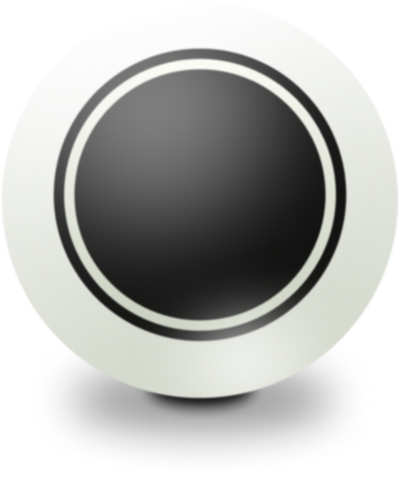 12
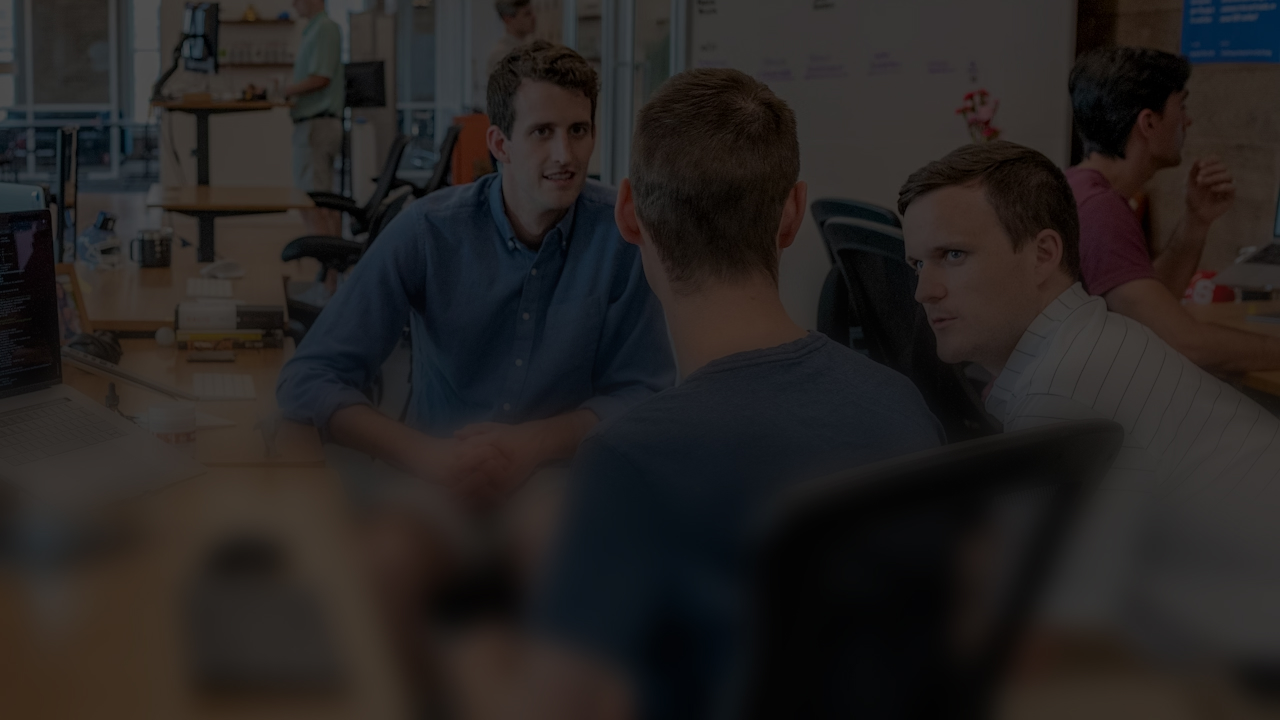 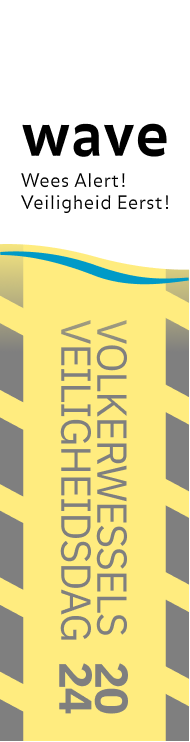 Cum ați dori ca ceilalți să vă conteste comportamentul nesigur? 

Vă rugăm să explicați sau să arătați ceea ce spuneți.
Întrebare
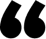 Valoarea WAVE: Respect
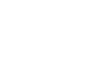 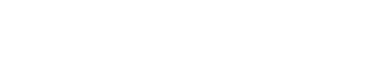 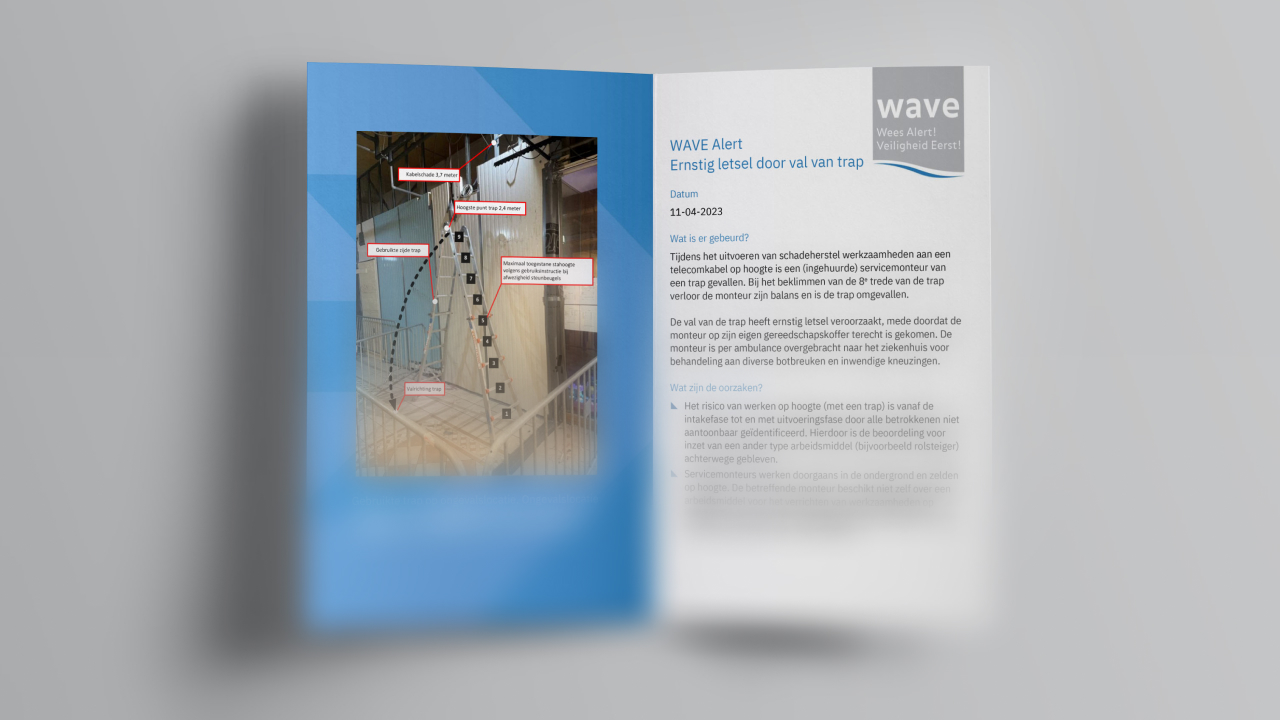 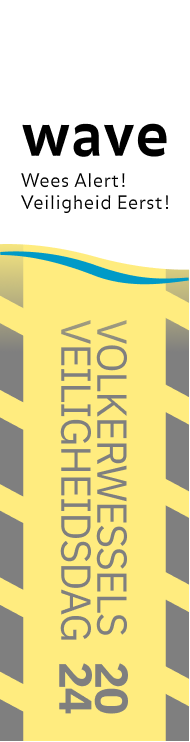 Valoarea WAVE: Dorința de a învăța
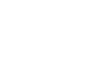 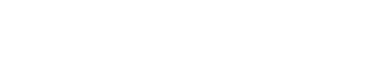 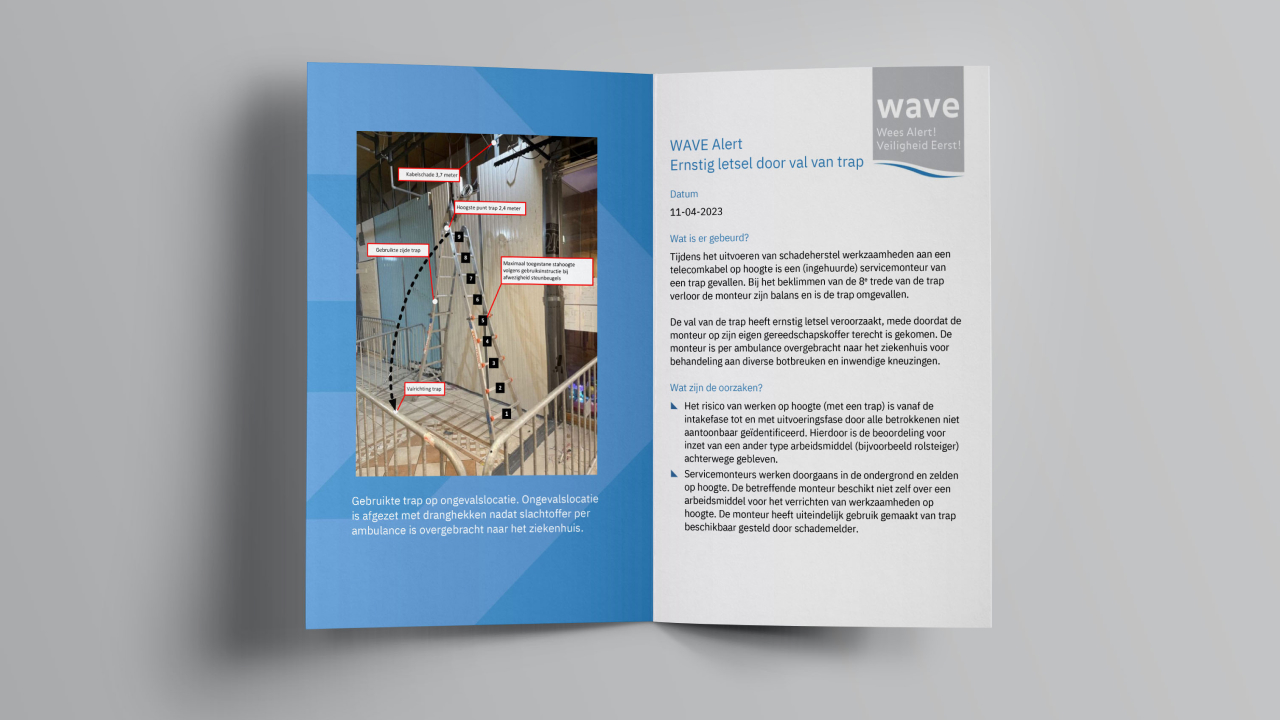 Get your 
bingo card ready!
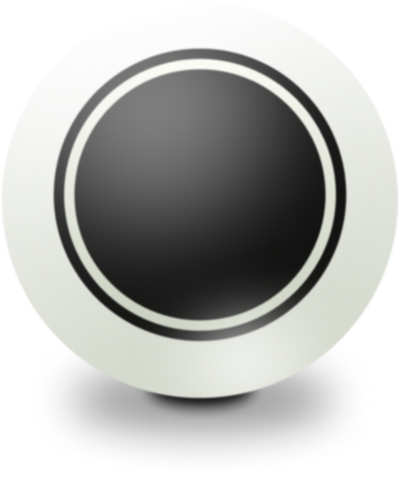 4
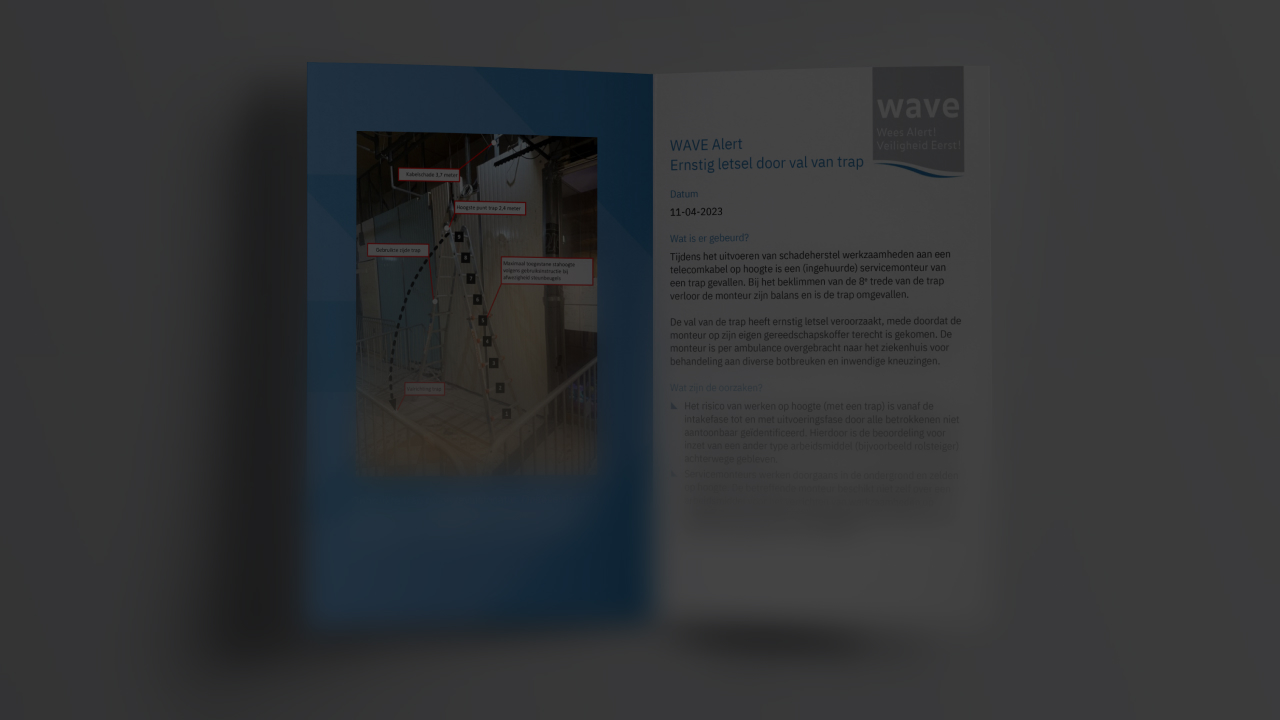 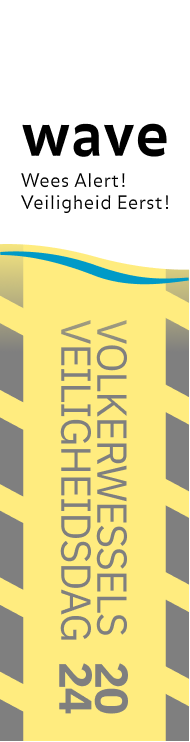 Ați fost pe aproape! Ați putea doar să vă dați din cale și să evitați un accident. De asemenea, știți exact ce ați fi putut face în mod diferit pentru ca acest lucru să fie sigur sau mai sigur de acum încolo. Colegii dumneavoastră nu au văzut sau auzit nimic.

Spuneți colegilor dumneavoastră ce s-a întâmplat? De ce sau de ce nu?
Dilemă
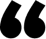 Valoarea WAVE: Dorința de a învăța
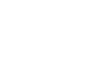 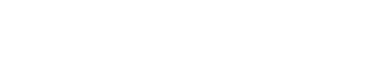 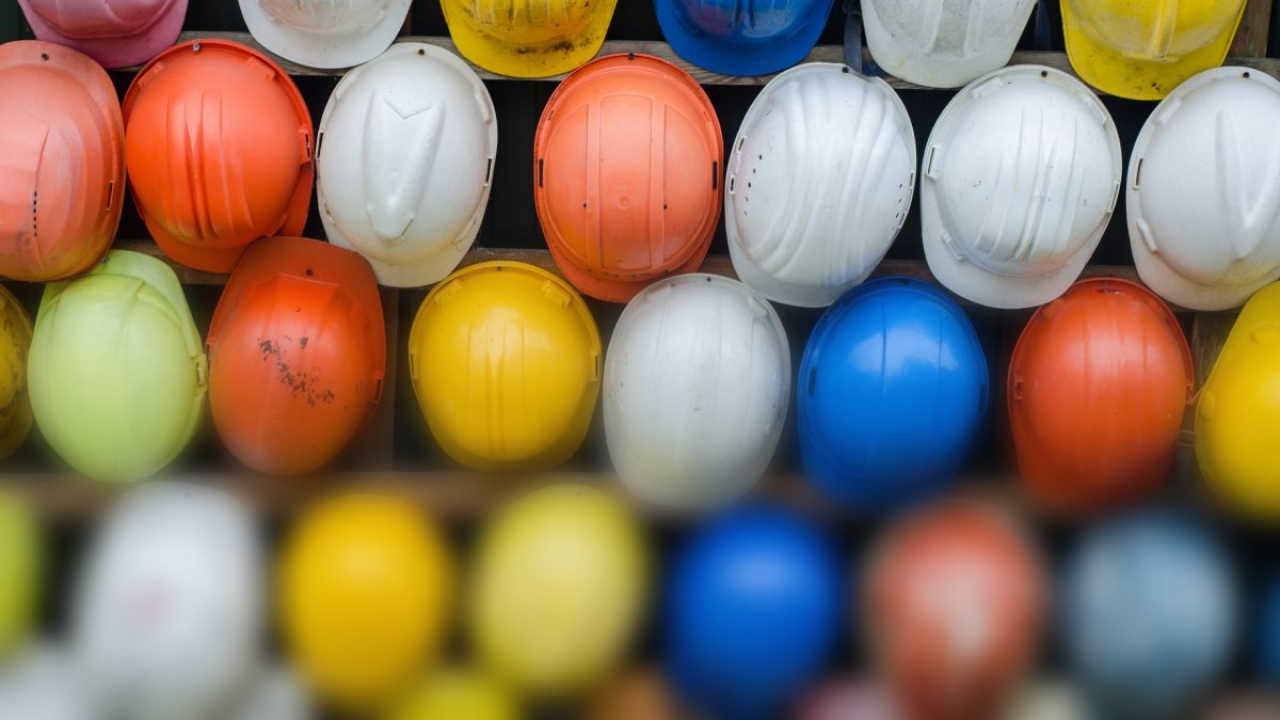 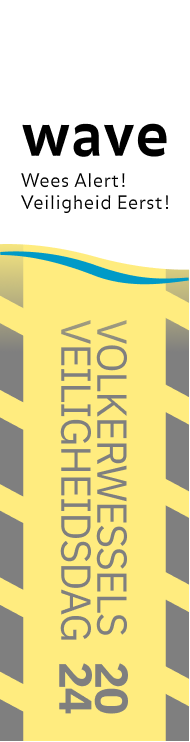 Valoarea WAVE: Consecvent
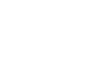 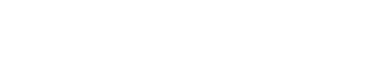 Get your 
bingo card ready!
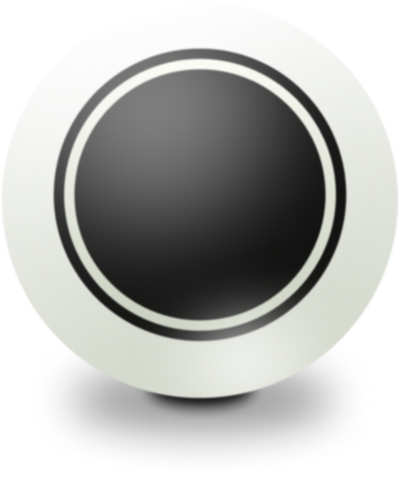 6
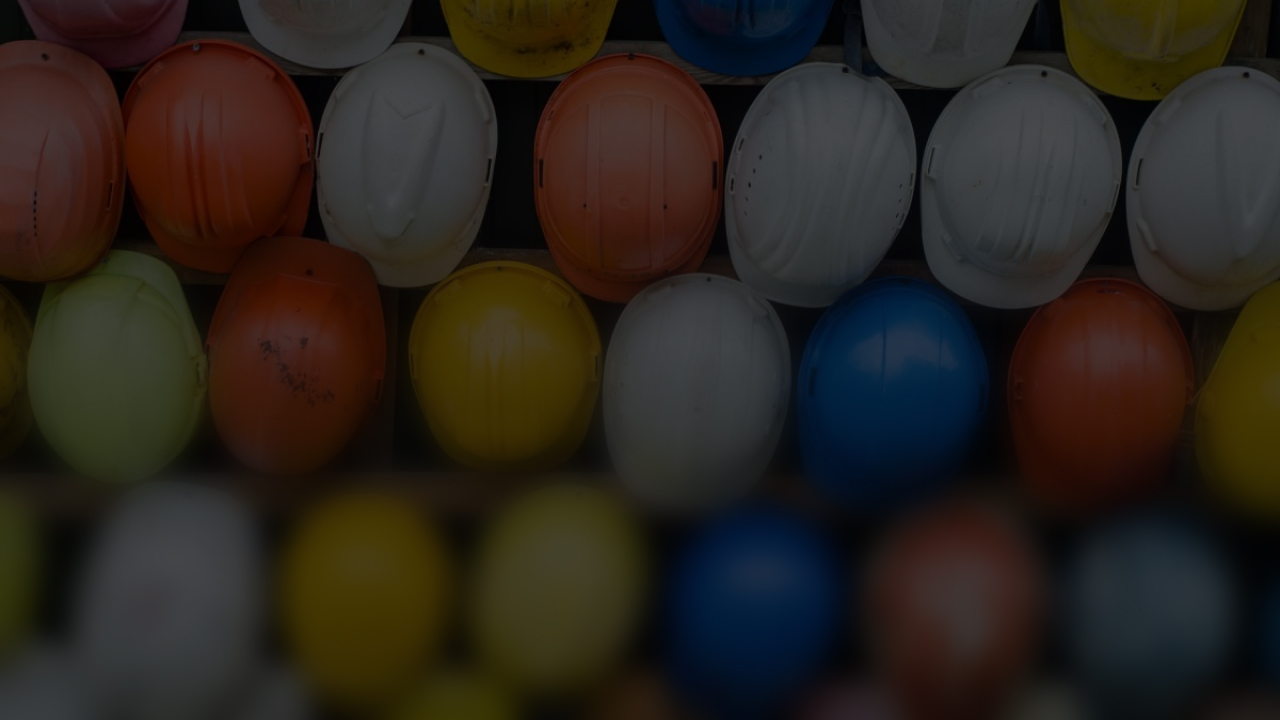 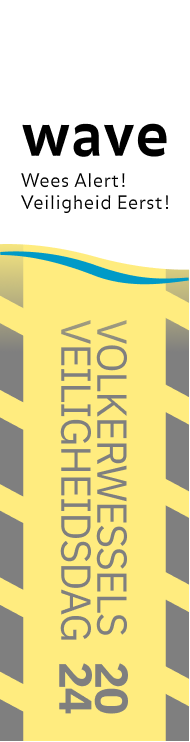 Chiar înainte de finalul lucrului, excavatorul se defectează. Excavatorul reprezintă o piesă importantă pentru finalizarea lucrului la timp. Reparațiile durează câteva zile și livrarea în timp util este pusă în pericol. 

Cine a experimentat o situație similară și ce ați făcut?
Dilemă
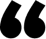 Valoarea WAVE: Consecvent
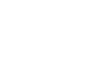 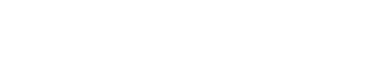 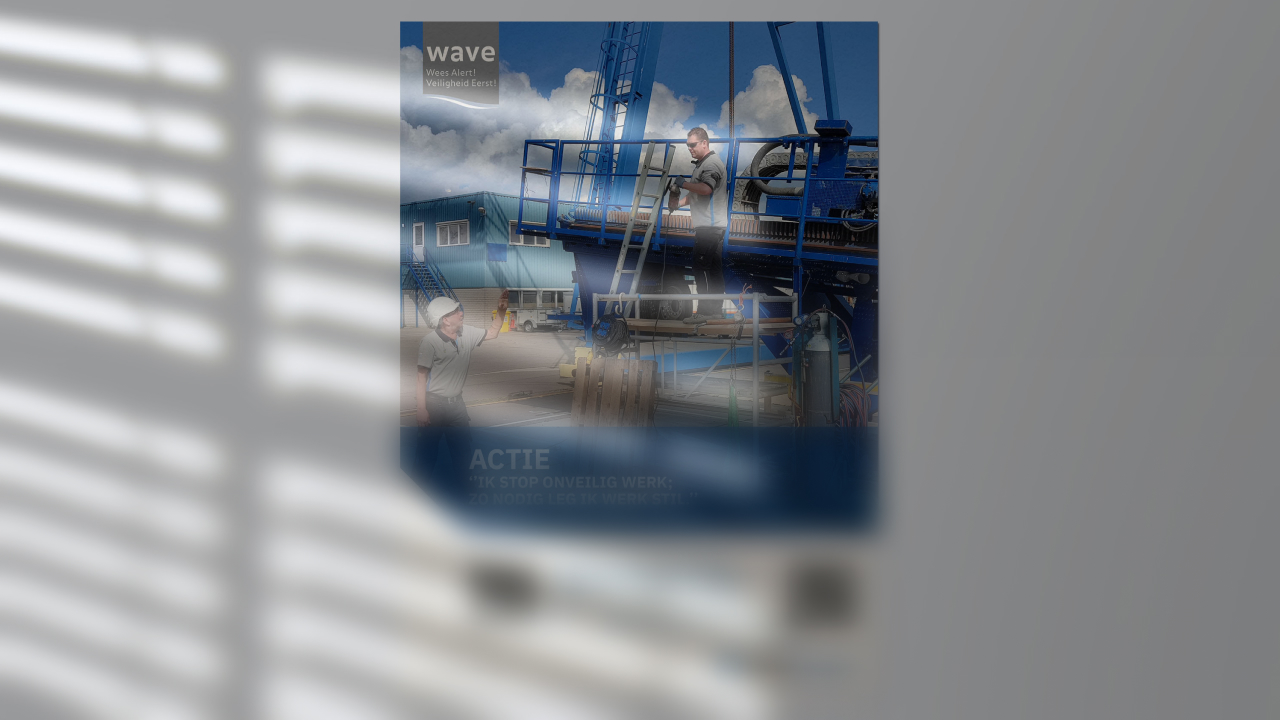 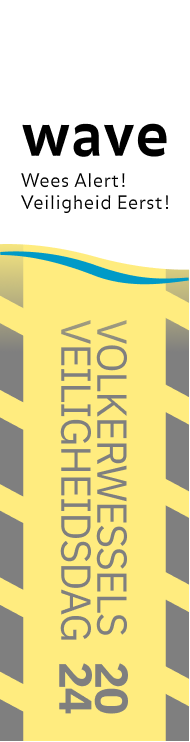 Valoarea WAVE: Acțiune
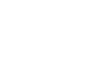 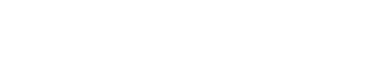 Get your 
bingo card ready!
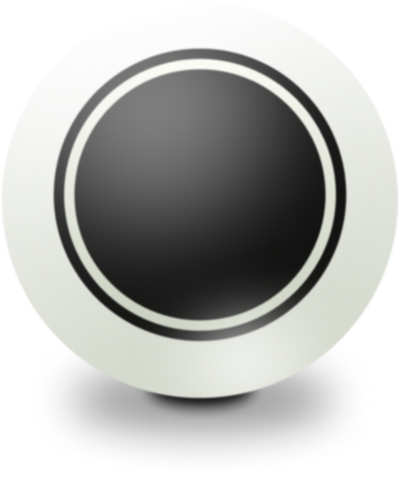 21
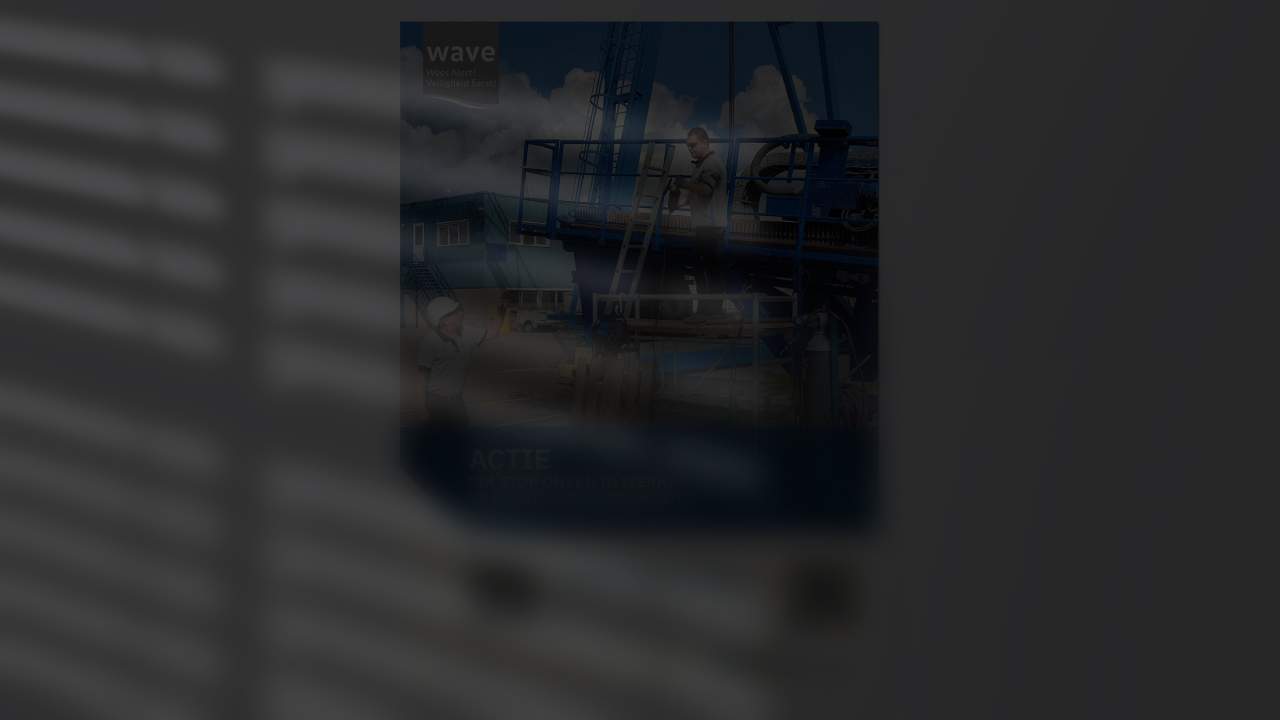 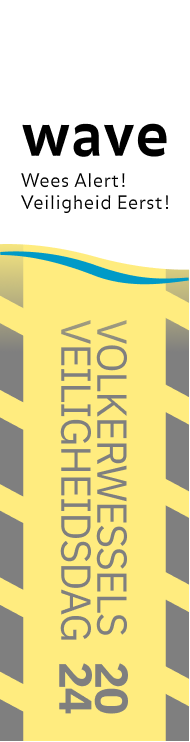 Ați întâmpinat vreodată vreo situație (serviciu/sau viață privată) când ați gândit după asta: „Ar fi trebuit sa spun ceva despre asta”?
Întrebare
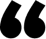 Valoarea WAVE: Acțiune
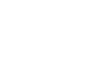 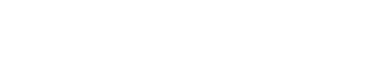 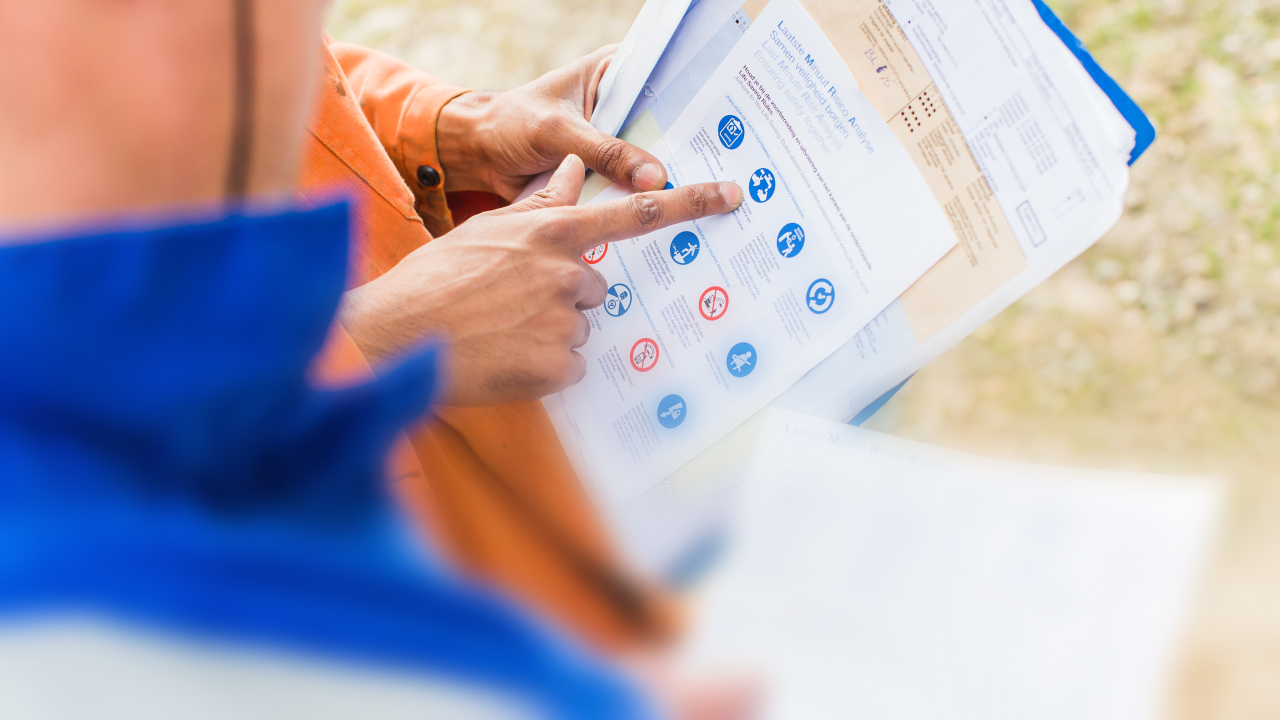 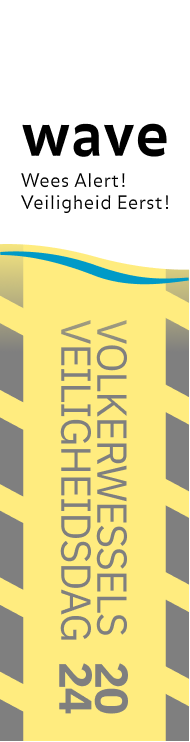 Valoarea WAVE: Responsabil
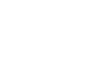 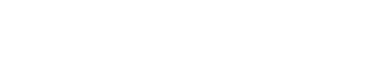 Get your 
bingo card ready!
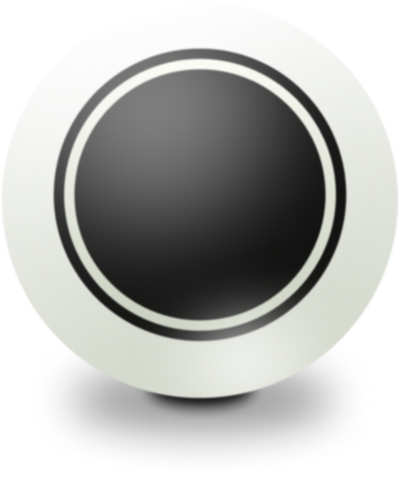 28
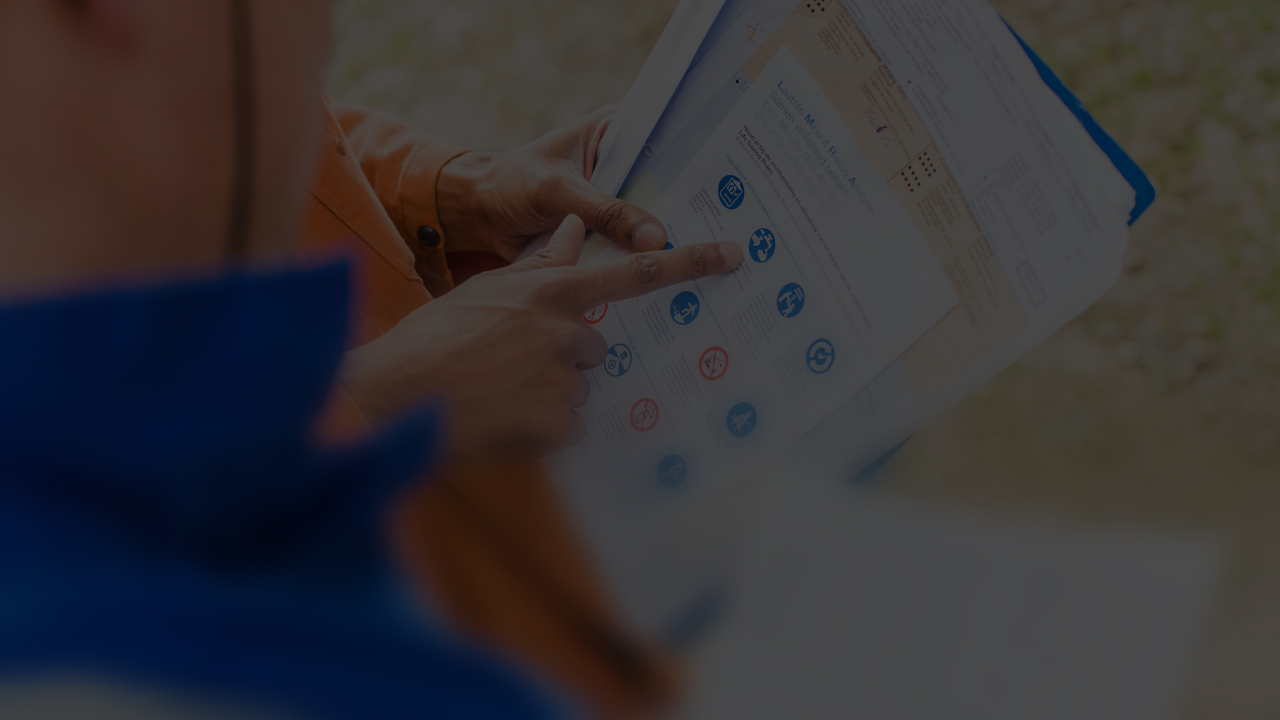 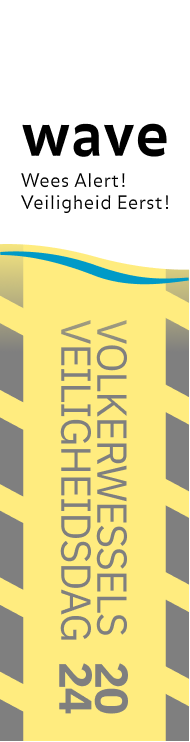 Este sfârșitul zilei de lucru și ați curățat și ordonat totul. Sunteți gata să mergeți acasă. La o oarecare distanță, vedeți un excavator care finalizează un șanț. Un alt coleg începe deja să îndepărteze bariera, ceea ce înseamnă că pietonii ar putea intra în zona de întoarcere a excavatorului. 

Ce faceți?
Dilemă
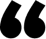 Valoarea WAVE: Responsabil
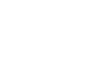 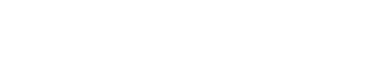 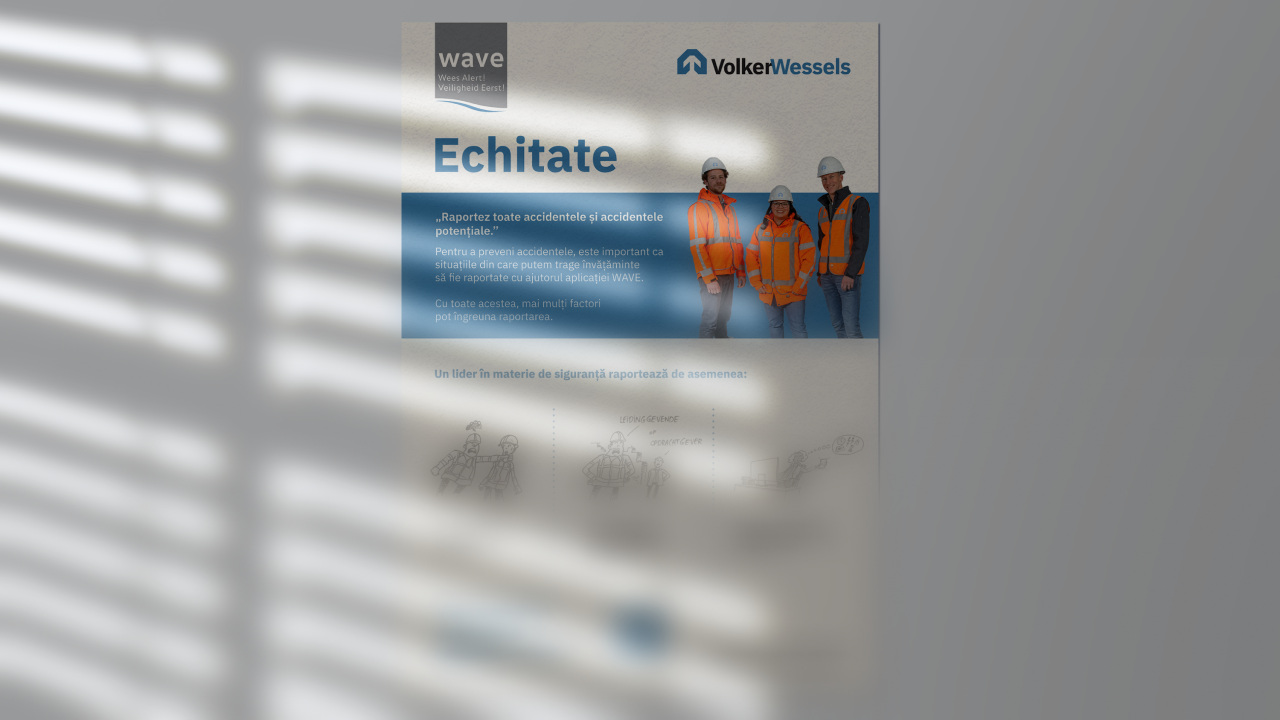 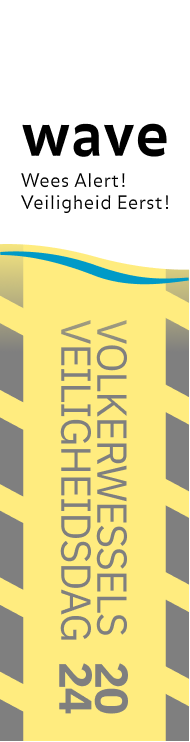 Valoarea WAVE: Corect
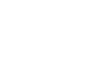 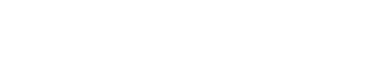 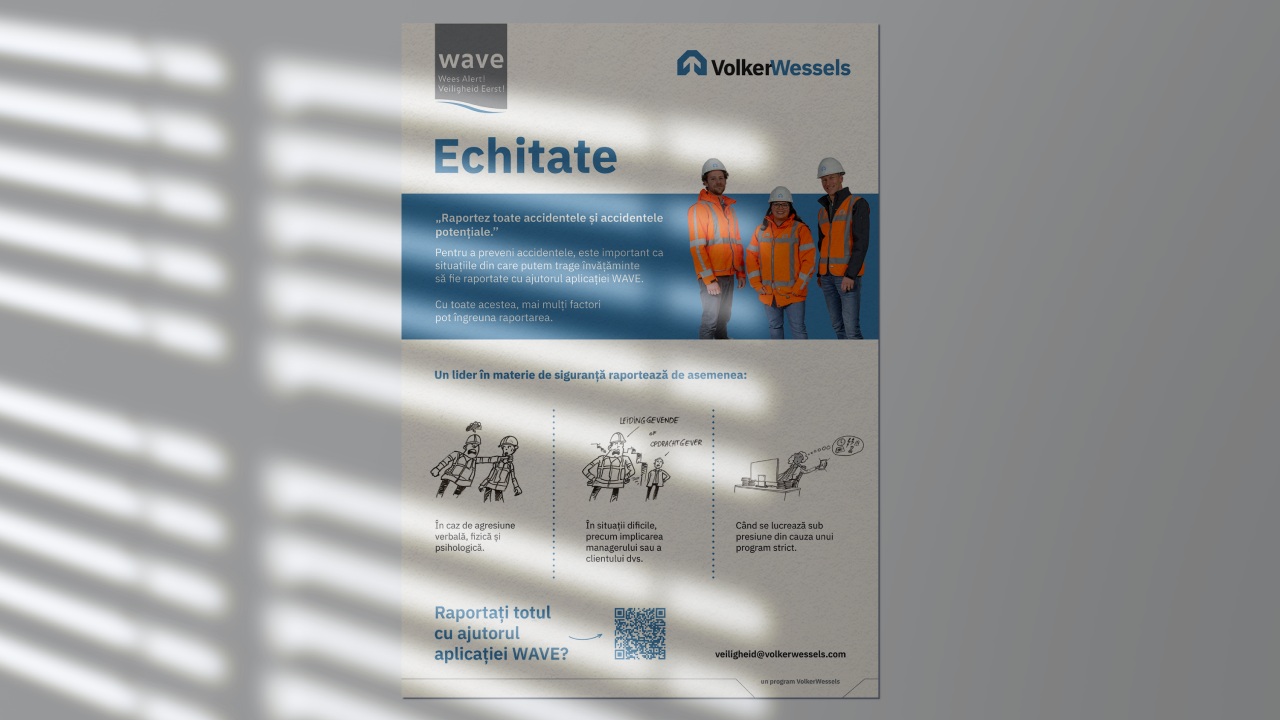 Get your 
bingo card ready!
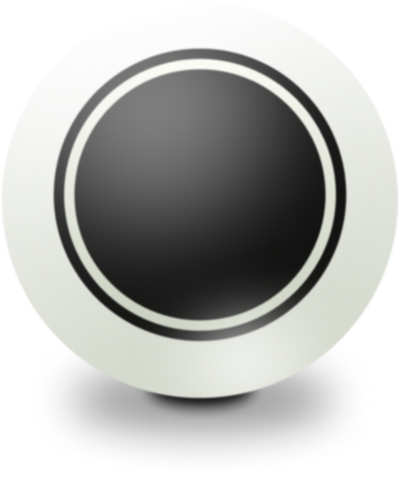 33
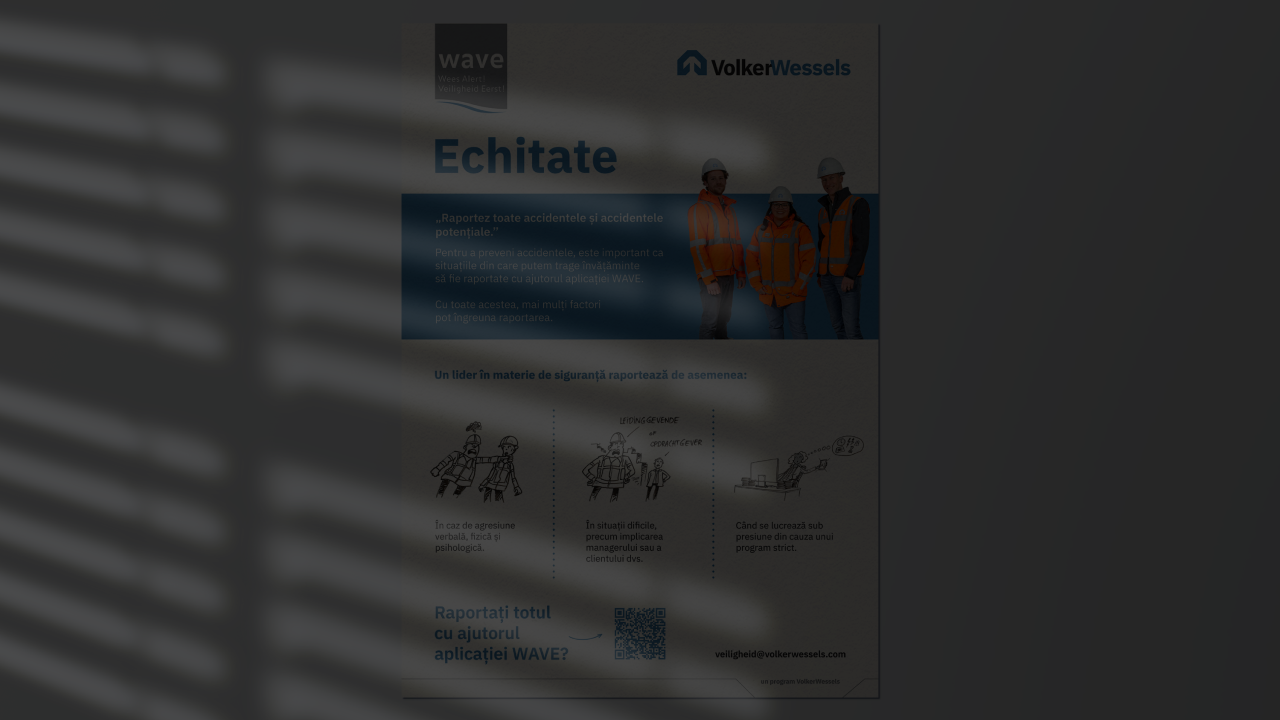 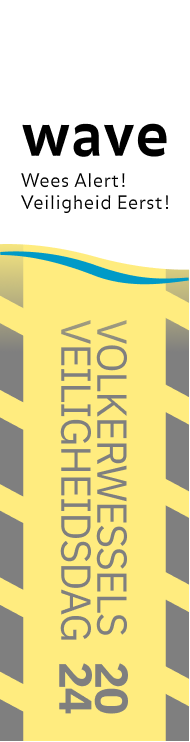 În ce situații ați lua în considerare posibilitatea de a raporta sau nu ceva folosind aplicația WAVE, pentru a nu vă face rău dumneavoastră sau altora? 

Vă rugăm să explicați răspunsul dumneavoastră.
Dilemă
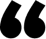 Valoarea WAVE: Corect
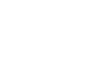 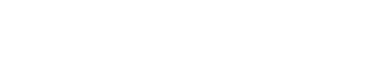 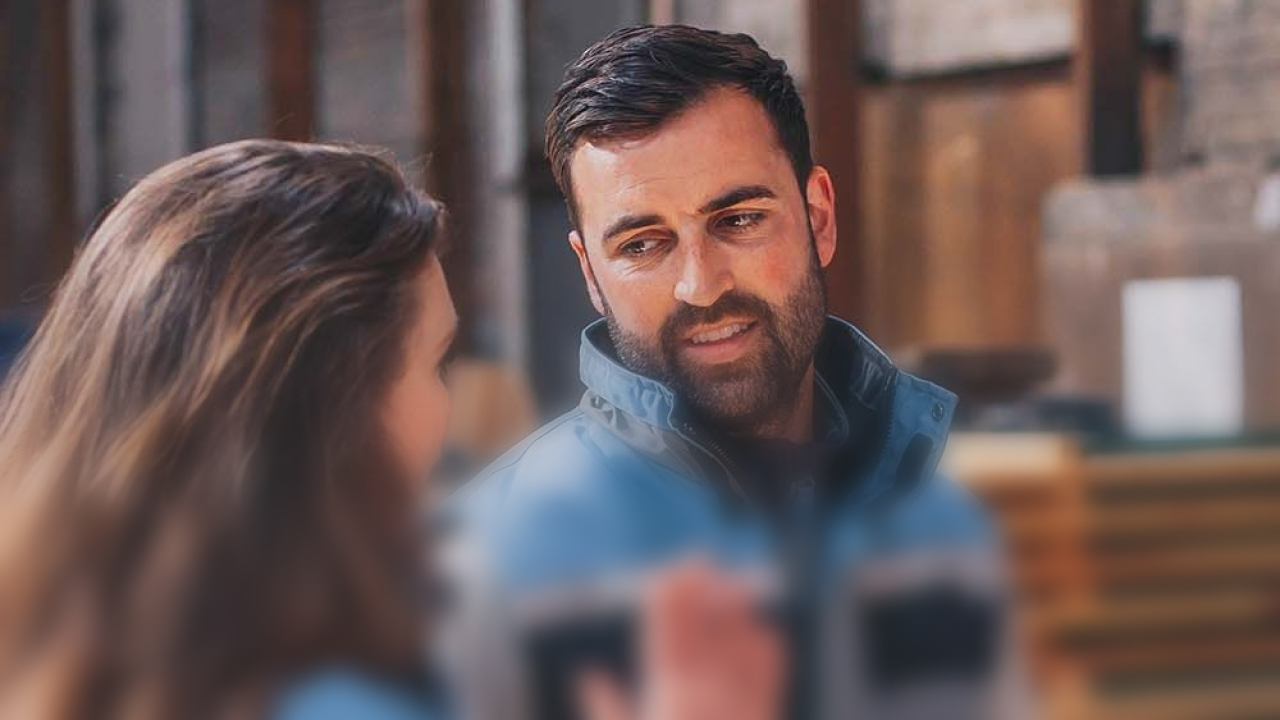 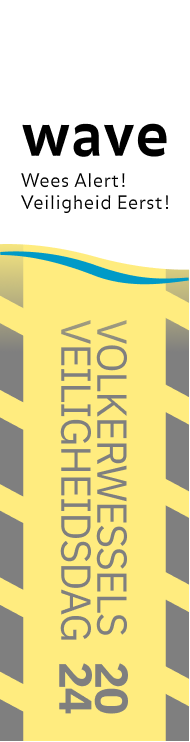 Valoarea WAVE: Deschis
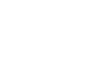 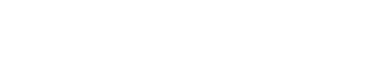 Get your 
bingo card ready!
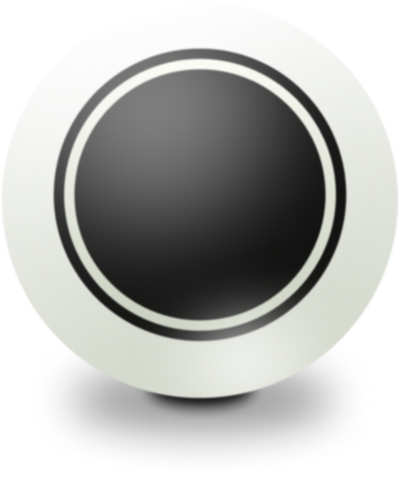 48
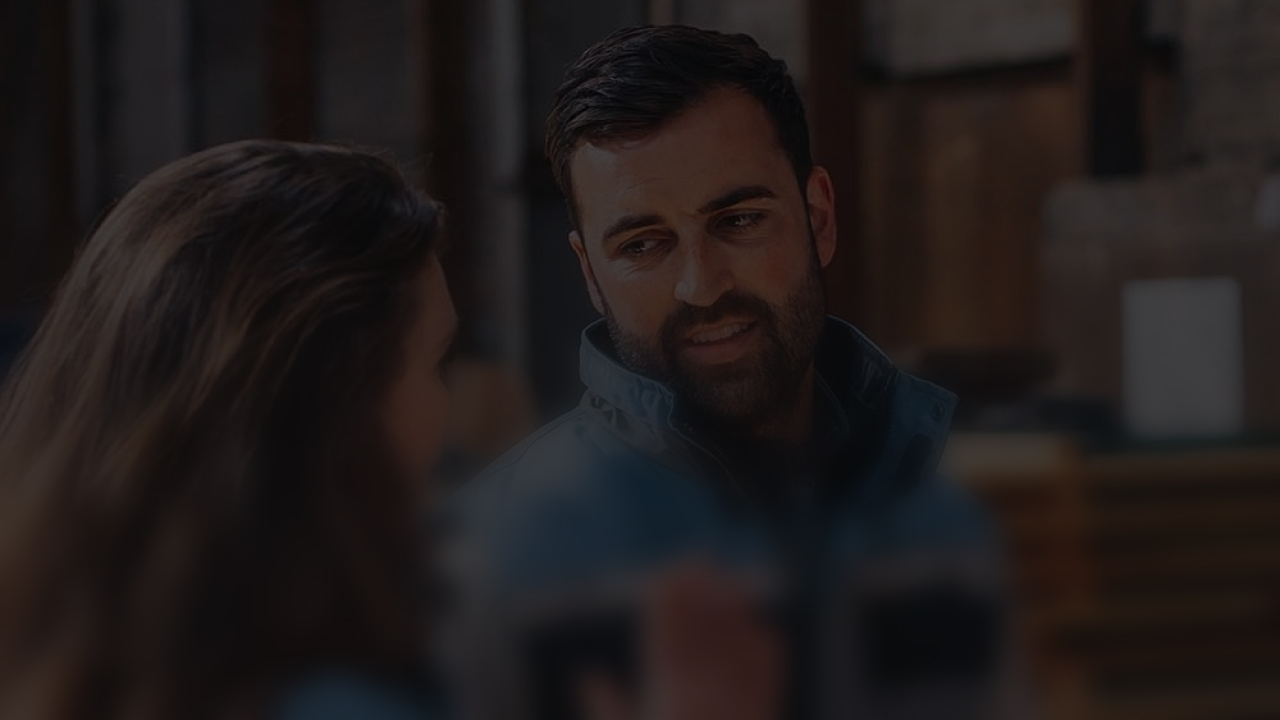 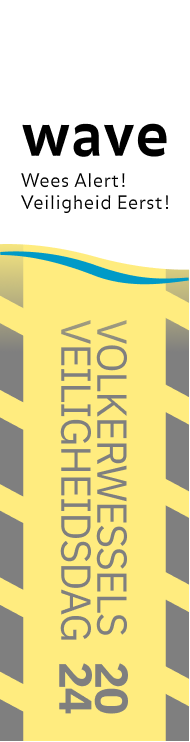 Există situații în care nu sfidați comportamentul unui coleg? 

Din ce motive?
Întrebare
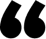 Valoarea WAVE: Deschis
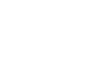 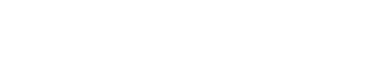 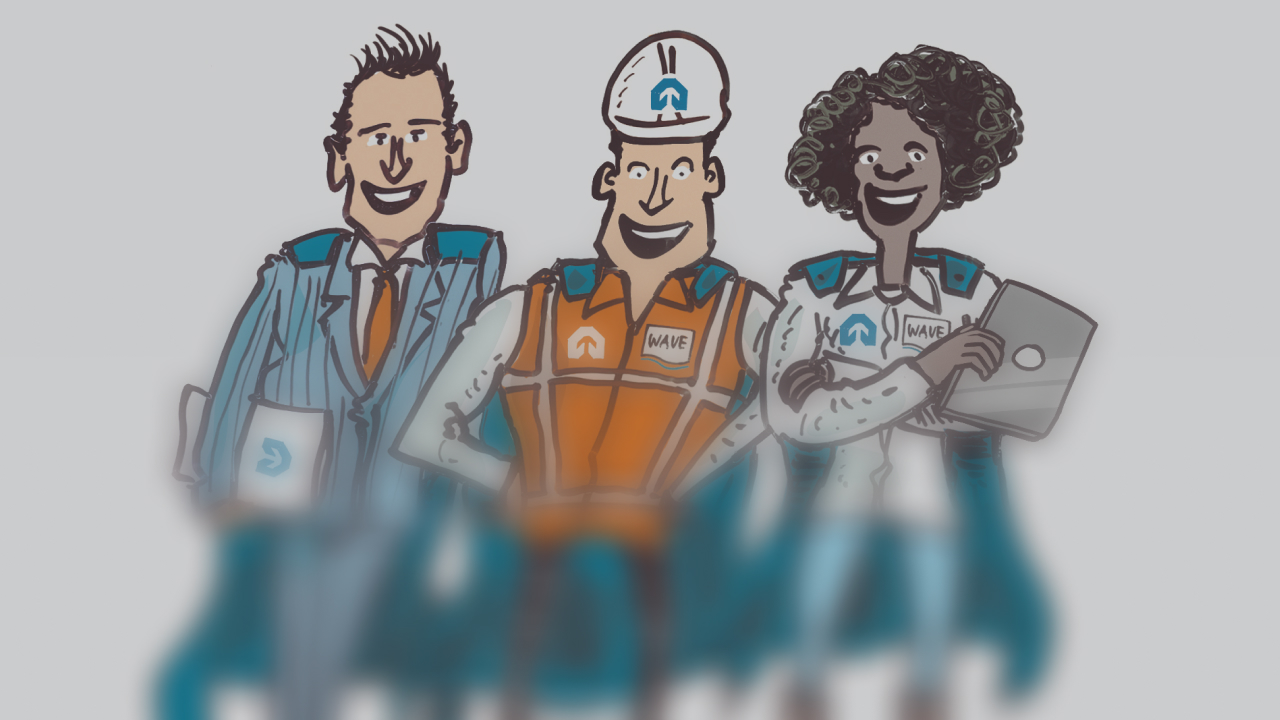 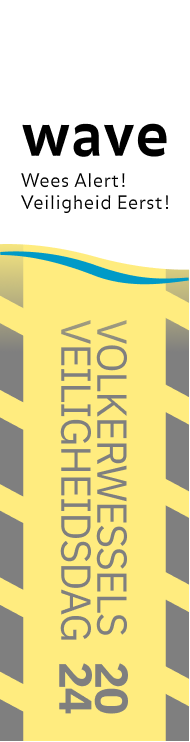 Cel mai sigur coleg
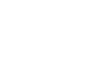 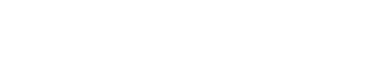 Get your 
bingo card ready!
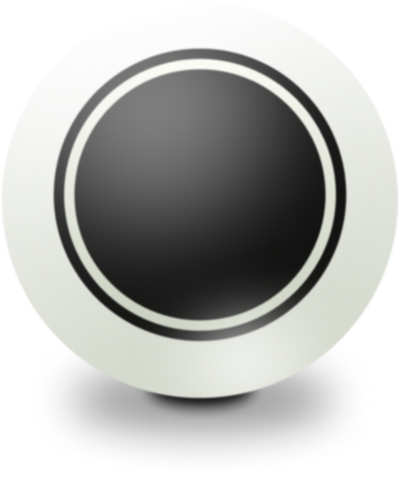 10
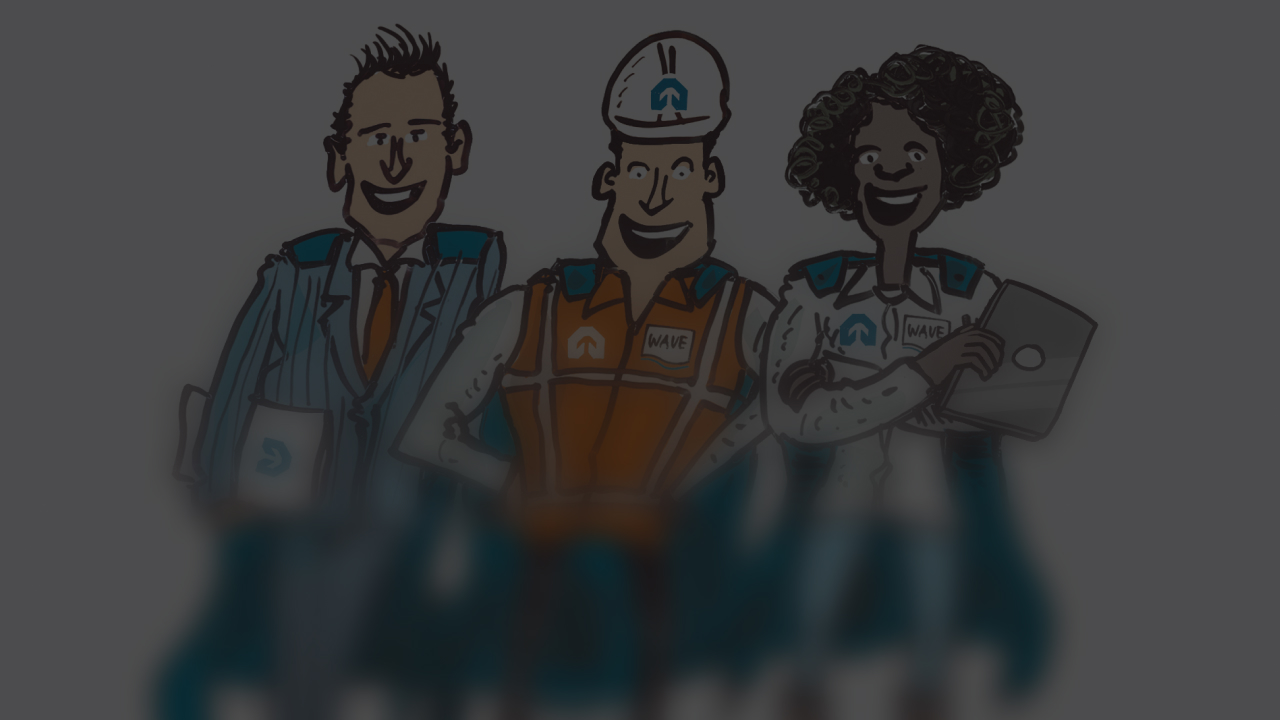 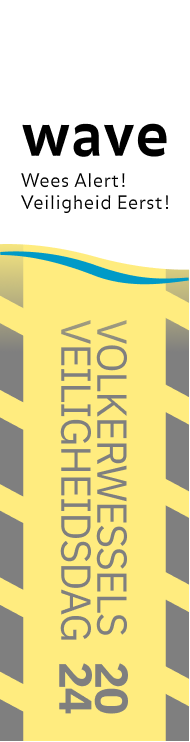 Pe cine nominalizați pentru un Compliment privind lucrul în condiții de siguranță? 

Vă rugăm să explicați răspunsul dumneavoastră. 

Apropo: Ați atribuit vreodată vreun Compliment în cadrul aplicației WAVE?
Întrebare
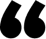 Cel mai sigur coleg
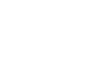 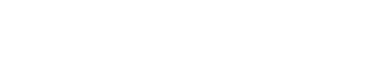 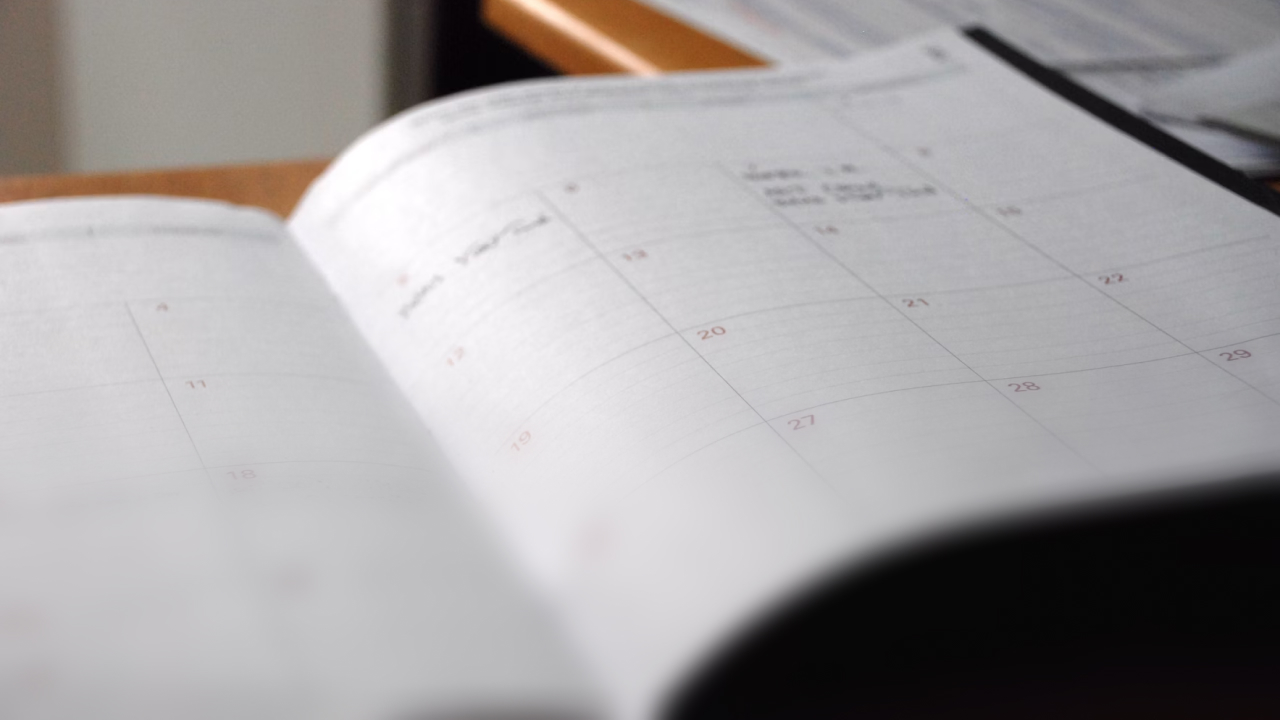 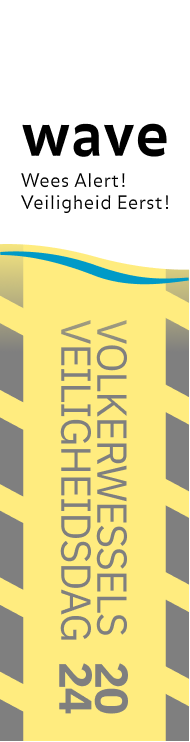 Vă supraestimați abilitățile?!
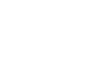 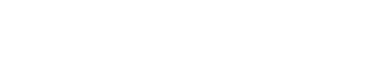 Get your 
bingo card ready!
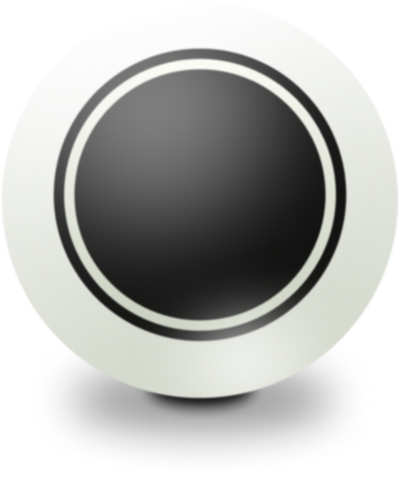 56
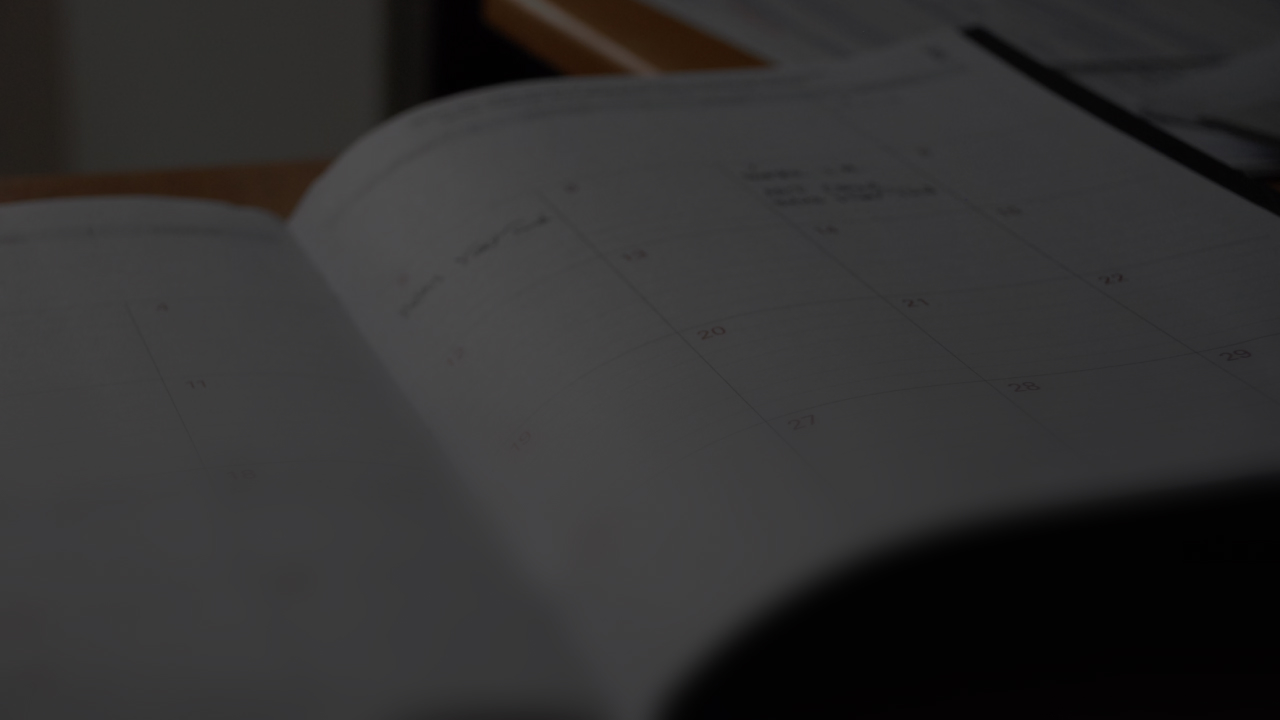 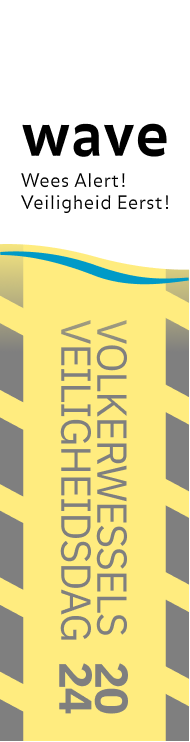 Cea mai comuna formă de supraestimare este planificarea. Sunteți de acord sau nu? Ce riscuri presupune acest lucru? 

Vă supraestimați vreodată abilitățile?
Dilemă
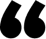 Vă supraestimați abilitățile?!
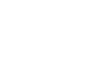 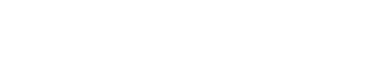 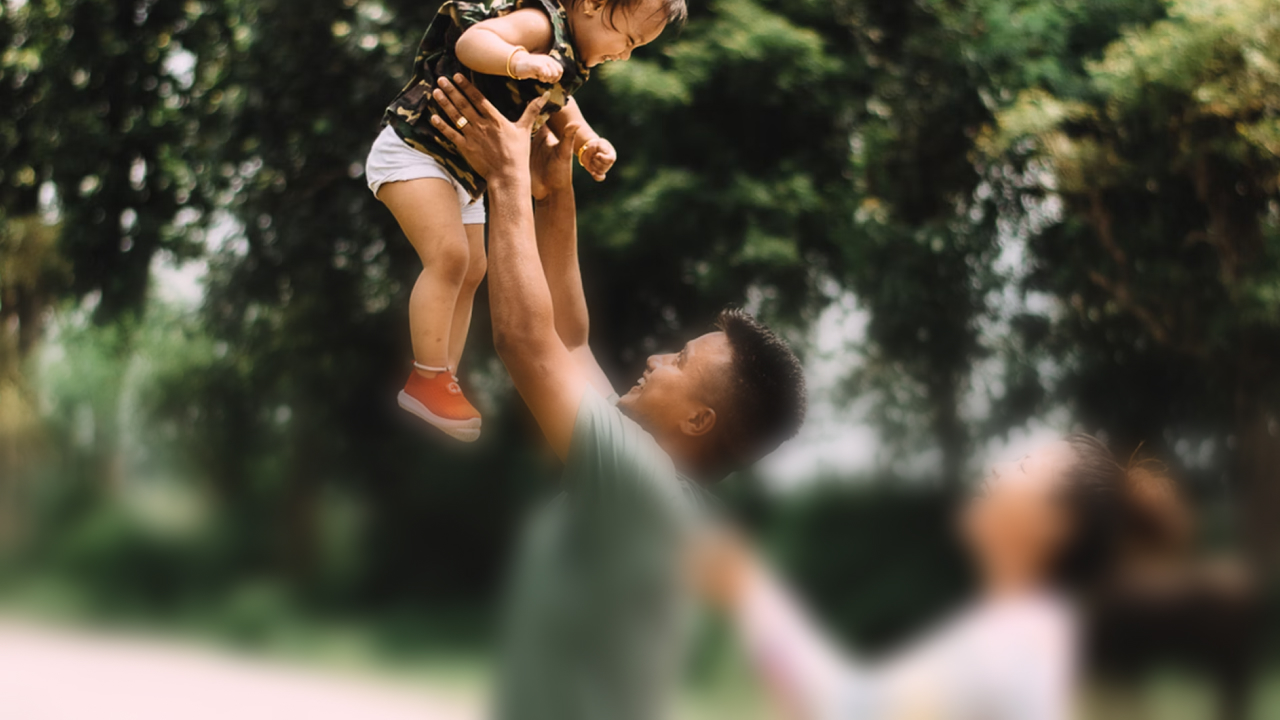 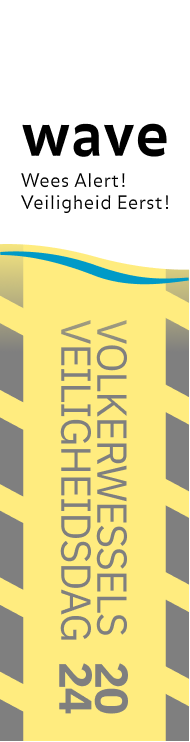 Care este avantajul pentru dumneavoastră?
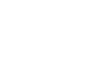 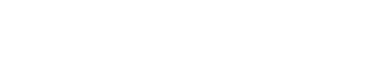 Get your 
bingo card ready!
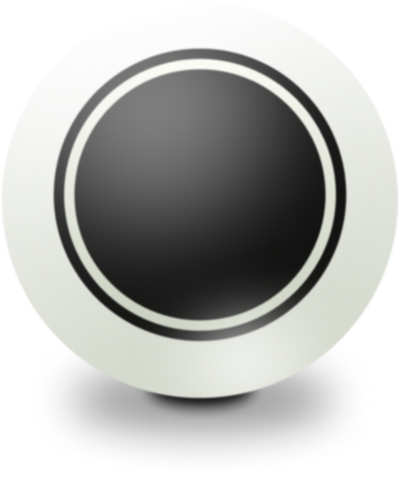 3
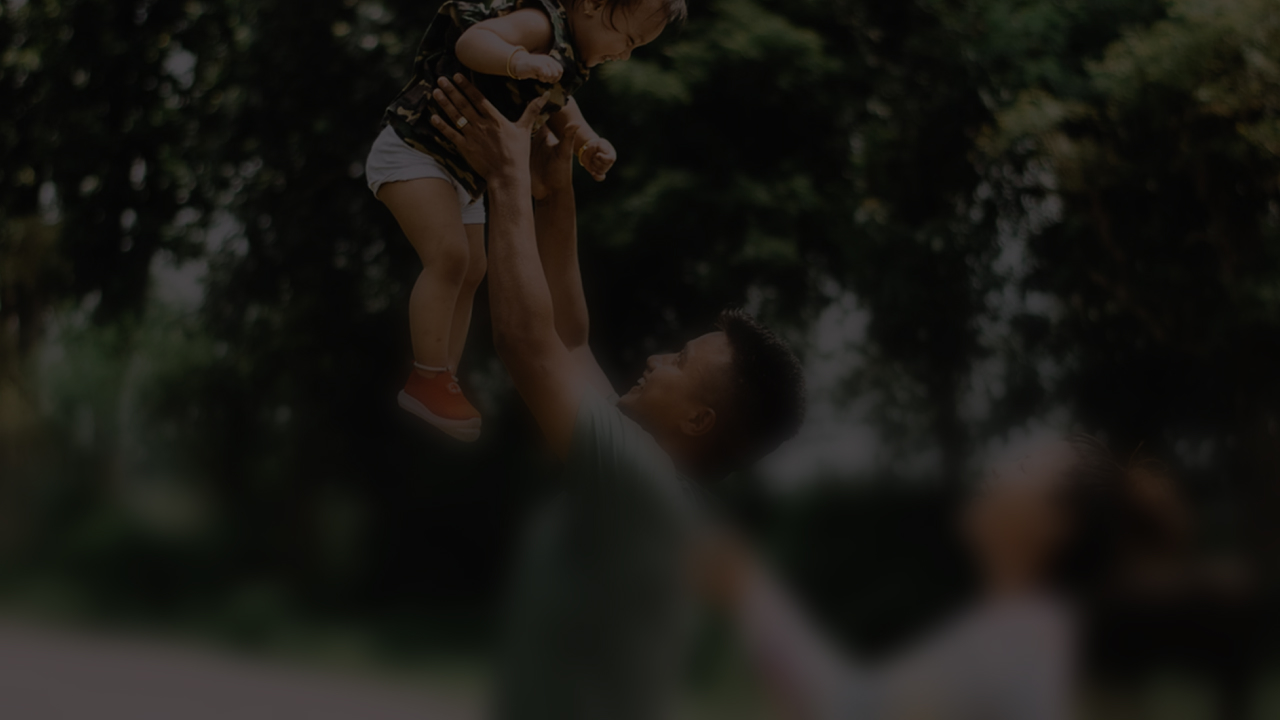 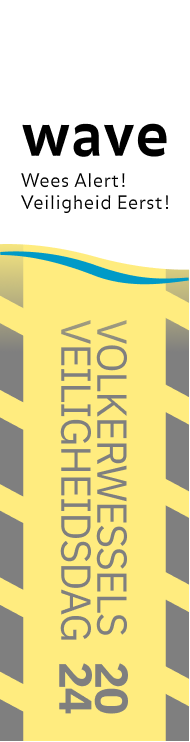 Cine sau ce reprezintă motivația dumneavoastră pentru a lucra în siguranță dumneavoastră însuși și a permite celorlalți să lucreze sigur?
Dilemă
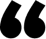 Care este avantajul pentru dumneavoastră?
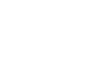 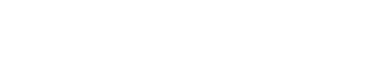 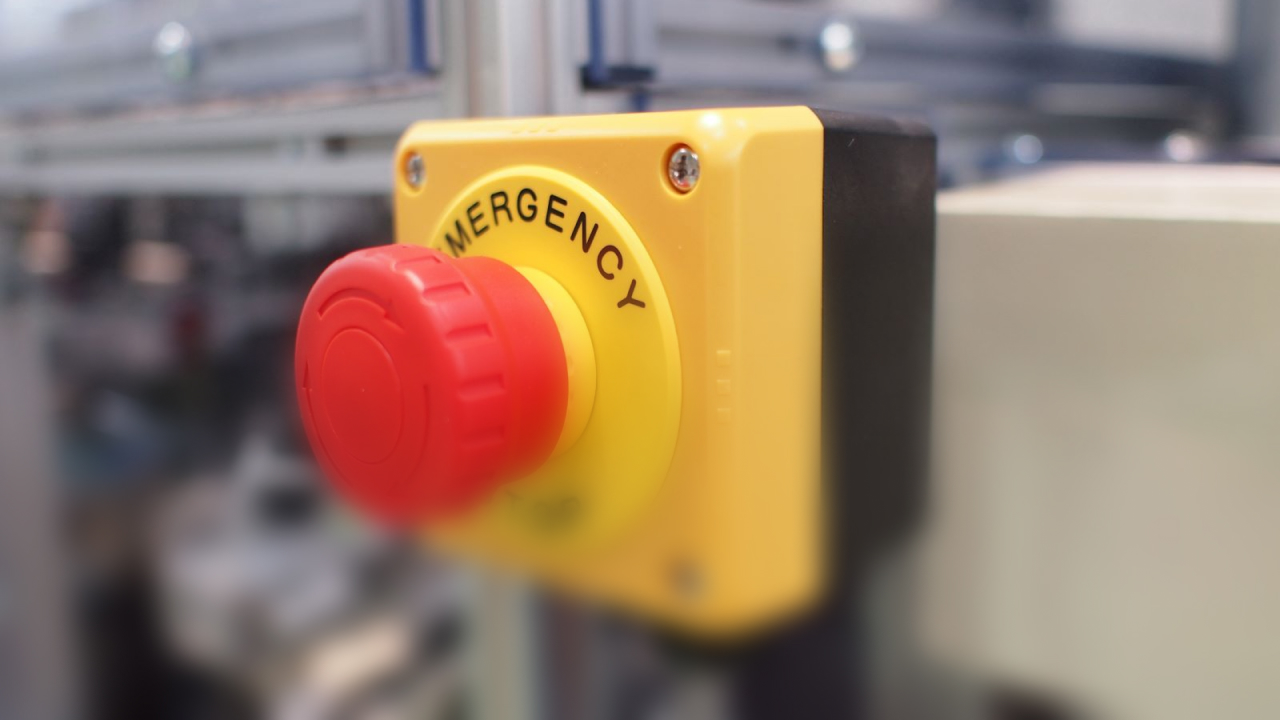 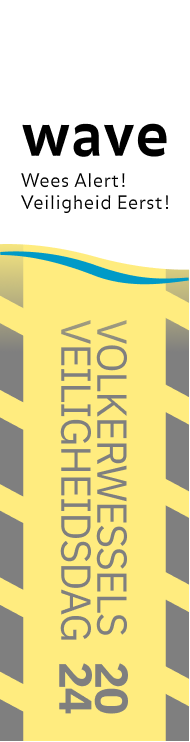 Semn de avertizare
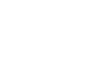 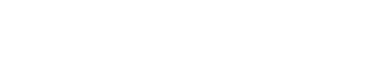 Get your 
bingo card ready!
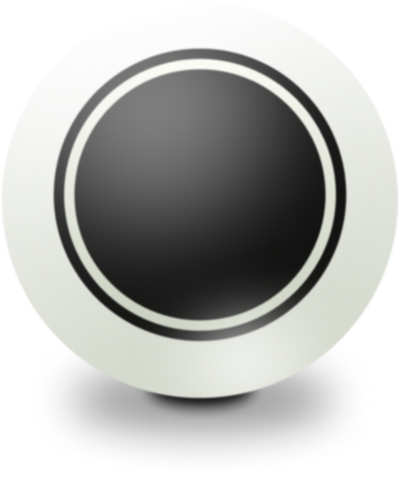 11
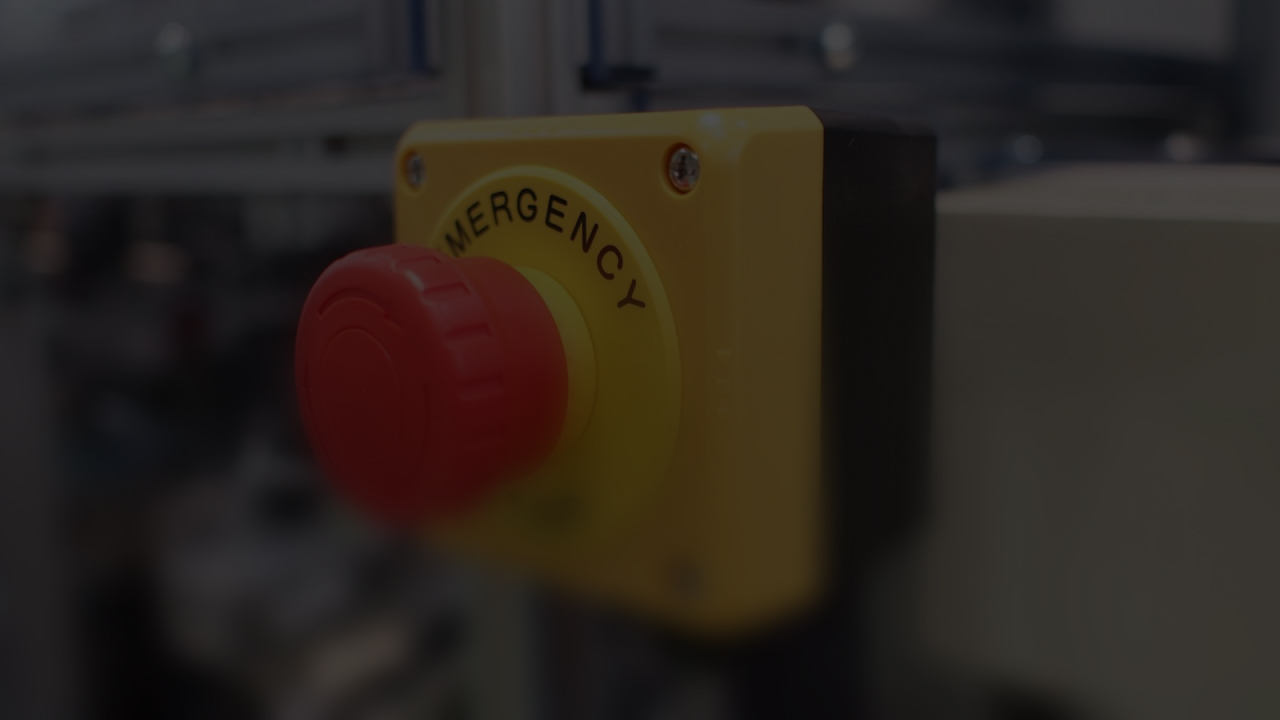 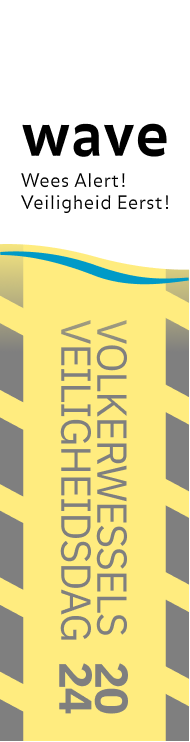 Când a fost ultima dată când ați avut îndoieli legate de posibilitatea de a desfășura lucrul în condiții de siguranță? 

De ce? Și ce ați făcut?
Dilemă
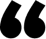 Semn de avertizare
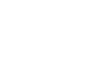 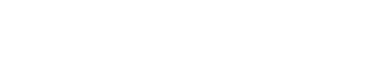 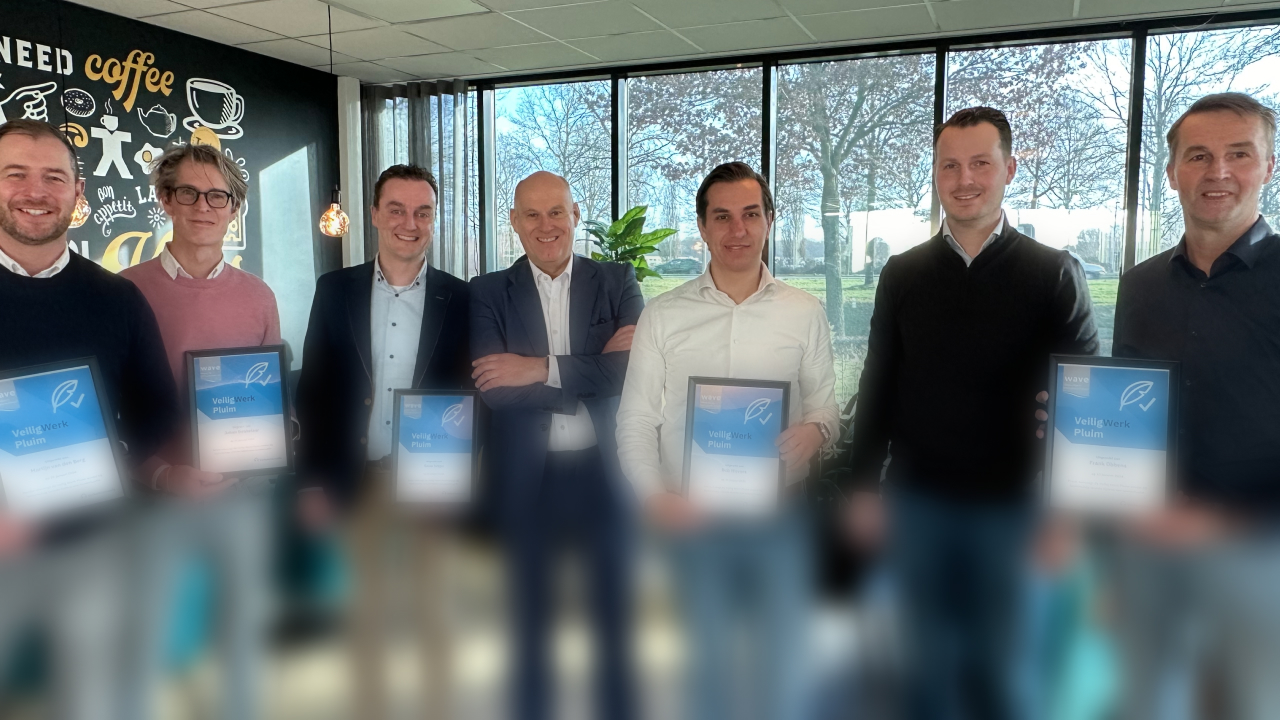 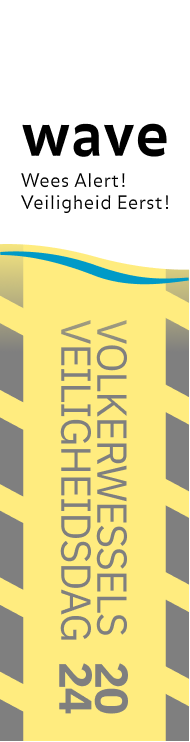 Diferența
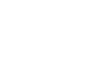 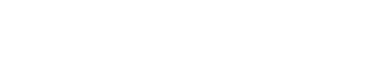 Get your 
bingo card ready!
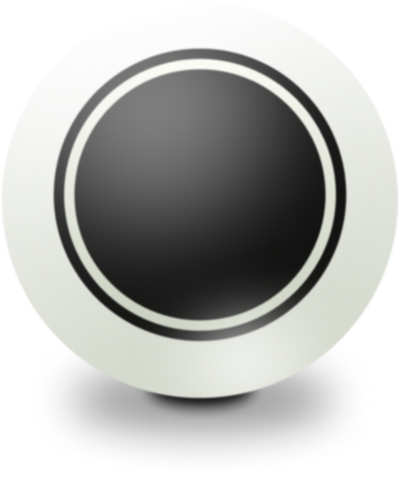 20
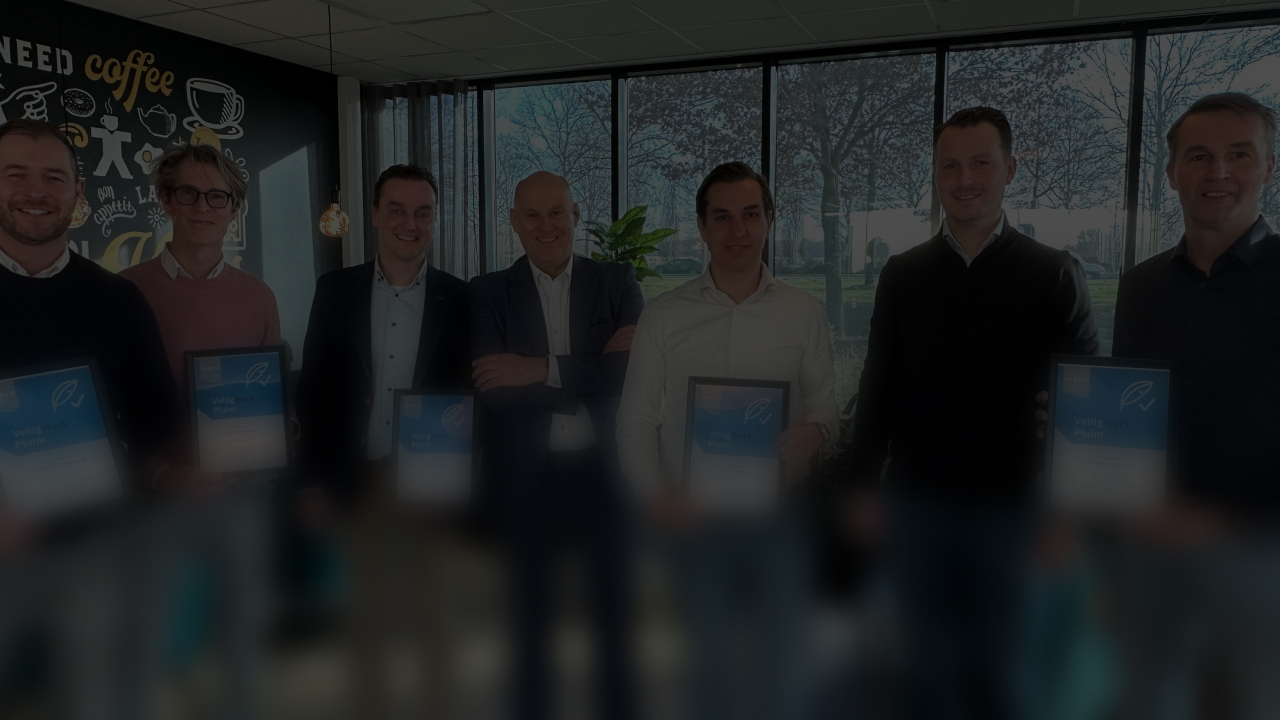 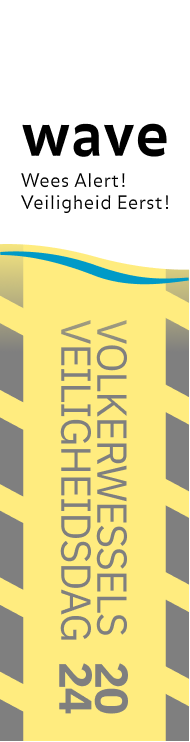 Aveți vreodată senzația că puteți face diferența în materie de siguranță în cadrul organizației? 

Vă rugăm să explicați răspunsul dumneavoastră. 

Dacă nu, ce credeți că ar trebui să se schimbe?
Întrebare
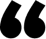 Diferența
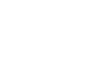 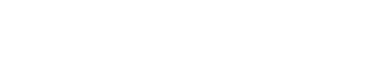 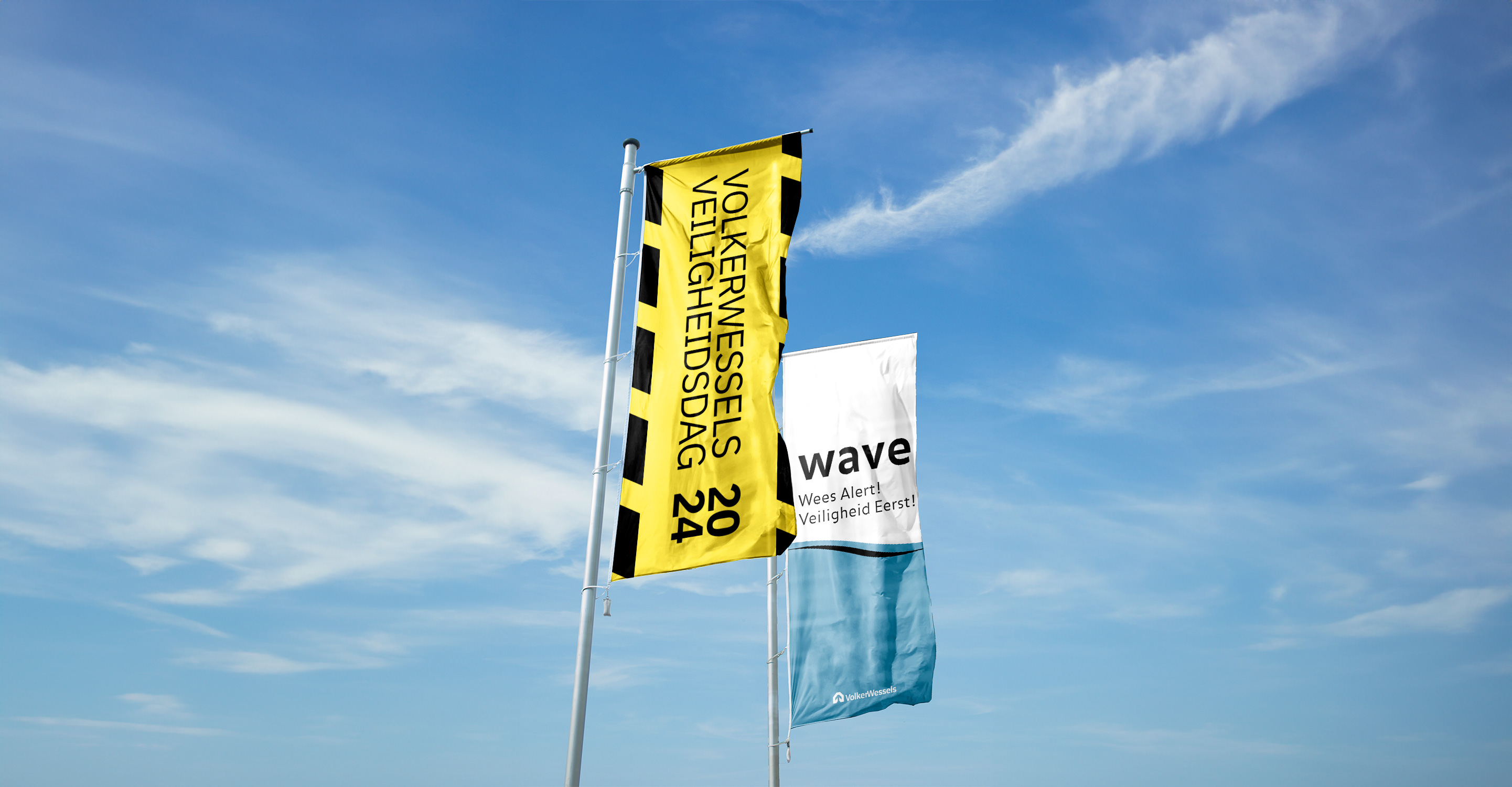 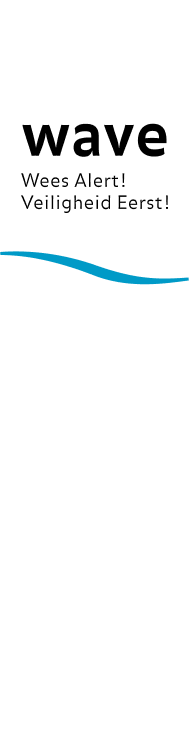 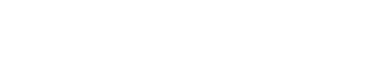